1
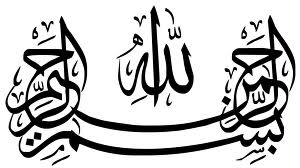 07/04/2020
سنة 3  محاسبة ومراجعة : تسييرمالي                       أ. د بوداح عبدالجليل
الجمهورية الجزائرية الديمقراطية الشعبيةوزارة التعليم العالي والبحث العلميجامعة أم الواقي–العربي بن مهيديكلية العلوم الاقتصادية والتجارة والتسييرقسم العلوم المالية والمحاسبة
2
سنة ثالثة محاسبة ومراجعة
مقياس: التسيير المالي
07/04/2020
سنة 3  محاسبة ومراجعة : تسييرمالي                       أ. د بوداح عبدالجليل
الفصل 2: دراسة القوائم المالية
3
دراسة القوائم المالية
 جدول الميزانية
 قائمة الدخل
 قائمة التدفقات النقدية
 تحليل البيانات المالية
07/04/2020
سنة 3  محاسبة ومراجعة : تسييرمالي                       أ. د بوداح عبدالجليل
الفصل 2: دراسة القوائم المالية
4
تمهيد
 تتطلب عملية تحليل القوائم المالي والتدفقات النقدية القيام أولا بمعرفة مضمون الميزانية المحاسبية اختصارا، ومن بعدها معرفة محتوى الميزانية المالية تفصيلا. أيضا من القوائم الأساسية التي تكون محل اهتمام القوائم المالية ما يسمى بقائمة الدخل، والتي سيتم تناولها ضمن العنصر المالي. من جهة أخرى، تعبر قائمة التدفقات النقدية عن المقاربة الجديدة والحديثة التي أصبحت تستخدم كأساس لتحليل الوضعية المالية للمؤسسة.
07/04/2020
سنة 3  محاسبة ومراجعة : تسييرمالي                       أ. د بوداح عبدالجليل
الفصل 2: دراسة القوائم المالية
5
جدول الميزانية
يعبر جدول الميزانية عن ورقة مالية يلخص من خلالها نشاط المؤسسة الذي يبرز في شكل أصول وخصوم. فالمخططات المحاسبية والمالية التي تصدر بموجب قوانين ومراسيم توضح بشكل تفصيلي الكيفية التي يتم بها إعداد جدول الميزانية. فمن منظور النظام المحاسبي المالي الجزائري (SCF) تقسم الميزانية المحاسبية، التي تعتبر أساس تكوين الميزانية المالية، إلى أصول وخصوم.
07/04/2020
سنة 3  محاسبة ومراجعة : تسييرمالي                       أ. د بوداح عبدالجليل
الفصل 2 : دراسة القوائم المالية
جدول الميزانية
 الأصول: تتكون حسب (SCF) من العناصر التالية:
التثبيتات المادية، - التثبيتات العينية، - الاهتلاكات، - المساهمات، الأصول المالية ، - المخزونات، - أصول الضريبة، - الزبائن والمدينين الآخرين، - خزينة الأموال الإيجابية. 
 الخصوم : رؤوس الأموال، - الخصوم غير الجارية التي تتضمن فائدة، - الموردون والدائنون الآخرون، - خصوم الضريبة، - المرصودات للأعباء وللخصوم المماثلة (منتوجات مثبتة مسبقة)، - خزينة الأموال السلبية
ارجع إلى الجريدة الرسمية العدد 19 الصادرة بتاريخ  2009/3/25. (ص ص 24-23)، (ص ص 28-29) ،(ص ص 33-32).
6
07/04/2020
سنة 3  محاسبة ومراجعة : تسييرمالي                       أ. د بوداح عبدالجليل
الفصل 2: دراسة القوائم المالية
قائمة الدخل(حساب النتائج)
 حساب النتائج هو بيان ملخص للمنتوجات المنجزة من الكيان خلال السنة المالية، ولا يأخذ في الحسبان تاريخ التحصيل أو تاريخ السداد ويبرز لتمييز النتيجة الصافية للسنة المالية الربح/أو الخسارة.
أما بخصوص المعلومات الدنيا المقدمة في حساب النتائج فهي: 
تحليل الأعباء حسب طبيعتها الذي يسمح بتحديد مجاميع التسيية الرئيسية الآتية: الهامش الإجمالي، القيمة المضافة، الفائض الإجمالي عن الاستغلال. 
ارجع إلى الجريدة الرسمية العدد 19 الصادرة بتاريخ  2009/3/25. (ص ص 25-24)، (ص ص 34-31-30).
7
07/04/2020
سنة 3  محاسبة ومراجعة : تسييرمالي                       أ. د بوداح عبدالجليل
الفصل 2: دراسة القوائم المالية
قائمة الدخل(حساب النتائج)
- منتجات الأنشطة العادية.
المنتوجات المالية والأعباء المالية
أعباء المستخدمين
 الضرائب والرسوم والتسديدات المماثلة
 المخصصات للاهتلاكات ولخسائر القيمة التي تخص التثبيتات العينية
 المخصصات للاهتلاكات ولخسائر القيمة التي تخص التثبيتات المعنوية.
 نتيجة الأنشطة العادية
 العناصر غير العادية (منتجات وأعباء)، -النتيجة الصافية للفترة قبل التوزيع، النتيجة الصافية لكل سهم من الأسهم بالنسبة إلى شركات المساهمة.
8
07/04/2020
سنة 3  محاسبة ومراجعة : تسييرمالي                       أ. د بوداح عبدالجليل
الفصل 2: دراسة القوائم المالية
قائمة الدخل (حساب النتائج حسب الطبيعة)
يتضمن هذا الحساب البنود التالية:
إنتاج السنة المالية
استهلاك السنة المالية
القيمة المضافة للاستغلال (الفرق بين إنتاج واستهلاك السنة المالية)
الفائض الإجمالي للاستغلال
النتيجة العملياتية
النتيجة المالية
النتيجة العادية قبل الضرائب ( مجموع النتيجتين العملياتية والمالية)
النتيجة الصافية للأنشطة العادية
النتيجة غير العادية
النتيجة الصافية للسنة المالية
9
07/04/2020
سنة 3  محاسبة ومراجعة : تسييرمالي                       أ. د بوداح عبدالجليل
الفصل 2: دراسة القوائم المالية
قائمة الدخل(حساب النتائج حسب الوظيفة)
يتضمن هذا الحساب البنود التالية:
هامش الربح الإجمالي
النتيجة العملياتية
النتيجة العادية قبل الضريبة
النتيجة الصافية للأنشطة العادية
النتيجة الصافية للسنة المالية
إن استخدام حساب النتائج حسب الطبيعة أو حسب الوظيفة كل له دلالته الخاصة ، وأن المحصلة ستكون واحدة من خلال النتيجة الصافية للسنة المالية. ويكمن الاختلاف في أن حساب النتائج حسب الطبيعة يوضح علاقة المصاريف والنواتج بأرصدة حساباتها في دفتر الأستاذ وفق القواعد المنصوص عليها في التسجيل المحاسبي، مما يساعد أطراف أخرى على مراقبة بنود هذا الحساب وبوضوح. أما ح/النتائج حسب الوظيفة فيساعد على إبراز النتائج مبوبة بطريقة يسهل معها رصد حركة النتائج المتوصل إليها بطريقة مبسطة. والملاحظ أن كل من ح/ النتائج حسب الطبيعة أو الوظيفة دلالات مالية يسهل من خلال استنباط مؤشرات مالية تستخدم أساسا في مجالات تحليل الوضعية المالية للمؤسسة.
10
07/04/2020
سنة 3  محاسبة ومراجعة : تسييرمالي                       أ. د بوداح عبدالجليل
الفصل 2: دراسة القوائم المالية
11
قائمة التدفقات النقدية 
 تتمثل التدفقات النقدية حسب النظام المحاسبي المالي (SCF) من خلال ما يسمى بجدول سيولة الخزينة (الطريقة المباشرة وغير المباشرة). ارجع إلى الجريدة الرسمية العدد 19 الصادرة بتاريخ  2009/3/25. (ص ص 36-35-26). 
فالهدف من جدول سيولة الخزينة هو إعطاء مستعملي الكشوف المالية أساسا لتقييم مدى قدرة الكيان على توليد الأموال ونظائرها وكذلك المعلومات بشأن استخدام هذه السيولة المالية.
07/04/2020
سنة 3  محاسبة ومراجعة : تسييرمالي                       أ. د بوداح عبدالجليل
الفصل 2: دراسة القوائم المالية
قائمة التدفقات النقدية 
 يقدم جدول سيولة الخزينة مداخيل ومخارج الموجودات المالية الحاصلة أثناء السنة المالية حسب منشئها (مصدرها) : 
التدفقات التي تولدها الأنشطة العملياتية
 التدفقات المالية التي تولدها أنشطة الاستثمار(سحب أموال؛ تدفق نقدي صادر، أو تحصيل أموال؛ تدفق نقدي وارد).
 التدفقات الناشئة عن أنشطة تمويل(تغيير حجم وبنية الأموال الخاصة، أو القروض).
 تدفقات أموال متأتية من فوائد وحصص أسهم، تقدم كلا على حدة وترتب بصورة دائمة من سنة مالية إلى أخرى في الأنشطة العملياتية للاستثمار أو التمويل.
12
07/04/2020
سنة 3  محاسبة ومراجعة : تسييرمالي                       أ. د بوداح عبدالجليل
الفصل 2: دراسة القوائم المالية
قائمة التدفقات النقدية 
 الطريقة المباشرة: يتم تحديد الفصول الرئيسية لدخول وخروج الأموال الإجمالية (الزبائن، الموردون، الضرائب،..)، قصد إبراز تدفق مالي صافي. ويتم تقريب التدفق المالي الصافي إلى النتيجة قبل ضريبة الفترة المقصودة.
 الطريقة غير المباشرة: تتمثل في تصحيح النتيجة للسنة المالية مع الأخذ بعين الاعتبار مايلي:
 آثار المعاملات دون التأثير في الخزينة (اهتلاكات، الزبائن، المخزونات)
 التفاوتات أو التسويات (ضرائب مؤجلة)
 التدفقات المالية المرتبطة بأنشطة الاستثمار أوالتمويل (قيمة التنازل الزائدة أو الناقصة )، مع ضرورة تقديم  التدفقات كلا على حدى.
13
07/04/2020
سنة 3  محاسبة ومراجعة : تسييرمالي                       أ. د بوداح عبدالجليل
الفصل 2: دراسة القوائم المالية
قائمة التدفقات النقدية 
 الطريقة المباشرة (جدول سيولة الخزينة):
 تدفقات أموال الخزينة (ت. أ. خ ) المتأتية من الأنشطة العملياتية – تلك المرتبطة بعناصر غير عادية = صافي ت أ خ المتأتية من الأنشطة العملياتية. (أ)
 صافي ت أ خ المتأتية من أنشطة الاستثمار. (ب)
 صافي ت أ خ المتأتية من أنشطة التمويل . (ج)
 تغير أموال الخزينة في الفترة (ن)، والفترة (ن-1) من خلال جمع كل من أ، ب، ج
 يتم مقاربة محصلة صافي التغير في تدفقات أموال الخزينة مع النتيجة المحاسبية في نهاية الفترة.
14
07/04/2020
سنة 3  محاسبة ومراجعة : تسييرمالي                       أ. د بوداح عبدالجليل
الفصل 2: دراسة القوائم المالية
قائمة التدفقات النقدية 
 الطريقة غير المباشرة (جدول سيولة الخزينة): يختلف محتوى عناصر تدفقات أموال الخزينة في الطريقة المباشرة عن الطريقة غير المباشرة، لكن تبقى محصلة تغير أموال الخزينة مبنية على نفس الأسس مقسمة بذلك إلى تدفقات الخزينة متأتية من الأنشطة العملياتية، وتدفقات الخزينة المتأنية من عمليات الاستثمار، وتدفقات الخزينة المتأتية من عمليات التمويل. تستخدم الطريقة غبر المباشرة من أجل التحقق من صحة النتائج المتوصل إليها في الطريقة المباشر،ة ومقارنة كل ذلك بالنتيجة المحاسبية. (أنظر إلى الصفحة 36 من الجريدة الرسمية العدد 19)
15
07/04/2020
سنة 3  محاسبة ومراجعة : تسييرمالي                       أ. د بوداح عبدالجليل
الفصل 2: دراسة القوائم المالية
تحليل البيانات المالية
 يتم تحليل البيانات المالية من خلال دراسة المعطيات والمعلومات المحاسبية عبر أدوات مالية تستخدم في التشخيص المالي للمؤسسة. وتندرج هذه الأدوات في ما يعرف في الأدبيات المالية بالمقاربة الساكنة (Statique) ، والمقاربة الديناميكية (Dynamique). 
 تساعد عملية تحليل البيانات المالية متخذي القرارات المالية (المدير المالي) الحكم على السياسات المالية المتبعة ومدى كفاءتها في تحقيق الأداءات المالية المستهدفة، وبالتالي القدرة على تصحيح الأخطاء ورسم السياسات وتصميم الخطط المالية بما يتناسب وأهداف واستراتيجية المؤسسة.
 يقصد بالمقاربة الساكنة تحليل البيانات المالية ذات الأساس التاريخي والمأخوذة من القوائم المالية المختلفة، وهذا ما يتم اسنخدامه في مجال النسب المالية كأساس للتشخيص وللتحليل المالي.
16
07/04/2020
سنة 3  محاسبة ومراجعة : تسييرمالي                       أ. د بوداح عبدالجليل
الفصل 2: دراسة القوائم المالية
تحليل البيانات المالية
 بينما تعتمد المقاربة الديناميكية (Approach Dynamic)  على التدفقات النقدية الفعلية وعلى معرفة محصلة ذلك على مستوى الخزينة. والملاحظ أنه، ووفق النظام المحاسبي المالي الجديد SCF ، فإن تعريف الخزينة يقوم على أساس خزينة الأصول وخزينة الخصوم. وأن محصلة الخزينتين هو الذي يوضح حقيقة سيولة المؤسسة. والمعروف أن من أهداف المؤسسة ماليا هو التركيز في المحافظة على مؤشرين هامين هما السيولة والربحية. 
  بالرغم من اعتماد الدراسات الحديثة للمقاربة الديناميكية في مجال التحليل المالي للمؤسسة ، فإن المقاربة الساكنة تبقى ضرورية ولكنها غير كافية للخروج بتقييم شامل ومفيد معبر عن الوضعية المالية للمؤسسة.
17
07/04/2020
سنة 3  محاسبة ومراجعة : تسييرمالي                       أ. د بوداح عبدالجليل
الفصل 2: دراسة القوائم المالية
تحليل البيانات المالية
 الدراسة المقارنة للقوائم المالية.
 التحليل الأفقي
 التحليل العمودي
 قائمة الأموال (التدفقات النقدية).
 التدفقات النقدية الاستثمارية
 التدفقات النقدية الاستغلالية (التشغيلية)
 التدفقات النقدية المالية
 النسب المالية. (سيتم تناول هذا العنصر بالتفصيل في الفصل الثالث)
18
07/04/2020
سنة 3  محاسبة ومراجعة : تسييرمالي                       أ. د بوداح عبدالجليل
الفصل 2: دراسة القوائم المالية
تحليل البيانات المالية
 الدراسة المقارنة للقوائم المالية.
 التحليل الأفقي: يقصد بالتحليل الأفقي تحليل البيانات المالية الواردة في القوائم المالية خصوصا جدول الميزانية وحسابات النتائج لفترات زمنية متعاقبة على الأقل فترتين متتاليتين لكي يتسنى معرفة التطور الحاصل على مستوى النشاط وبالتالي استخلاص انعكاسات ذلك على الوضعية المالية للمؤسسة. وتكون عملية المقارنة بين الفترات المتعاقبة من خلال استخدام نسب التطور بالنسبة لسنة الأساس. 
 التحليل العمودي: يتم من خلاله معرفة الأهمية النسبية لكل عنصر أو كل بند من بنود الميزانية أو جدول النتائج بالنسبة لإجمالي الأصول و الخصوم، أو مقارنة كل عنصر من عناصر النتائج بالمبيعات
19
07/04/2020
سنة 3  محاسبة ومراجعة : تسييرمالي                       أ. د بوداح عبدالجليل
الفصل 2: دراسة القوائم المالية
تحليل البيانات المالية
قائمة الأموال (التدفقات النقدية).
 التدفقات النقدية الاستثمارية: تبين لنا أهمية النفقات والإيرادات الاستثمارية الفعلية، فقد تكون المؤسسة في حالة من الذروة القصوى في مجال الاستثمار ما قد ينعكس ذلك على السيولة من نقص يؤثر على الوضعية المالية لها.
 التدفقات النقدية الاستغلالية (التشغيلية): ترتبط بالعمليات اليومية نشاط المؤسسة  وينعكس ذلك بشكل مباشر على السيولة ما للم تكن للمؤسسة صمامات أمان في مواجهة نقص السيولة.
 التدفقات النقدية المالية: تقوم المؤسسة بنشاطات ذات العلاقة بالجانب المالي في شكل استثمارات مالية ترتبط بالأوراق المالية وغيرها
20
07/04/2020
سنة 3  محاسبة ومراجعة : تسييرمالي                       أ. د بوداح عبدالجليل
مراجع المقرر
albouy,m., decisions financière et creation de valeur, economica, Paris, 2003.
 brealey&myers.,Principes de gestion  financière, Pearson education, paris, 2008
 brigham&myers., Fundamentals of financial management, 10th edition, NY, 2008.
 Stephane Griffiths, Gestion financière, chihab –eyrolles, 1996
 Stanley block, Geoffrey hirt, and bartley Danielsen, foundation of financial management, 20ed., mcgraw-hill Irwin, 2010.
 مفلح محمد عقل ، مقدمة في الإدارة المالية، مكتبة المجتمع العربي للنشر والتوزيع، عمان، ط1، 2009.
 دريد كامل آل الشيب، مقدمة في الإدارة المالية المعاصرة، دار المسيرة، ط2، عمان، 2007.
 عبدالقادر محمد عبدالله، وخالد عبدالعزيز السهلاوي، أساسيات الإدارة المالية، مطابع السروات، ط 3 ، المملكة العربية السعودية، 2011 .
 الجريدة الرسمية للجمهورية الجزائرية، النظام المحاسبي المالي (scf) ، العدد 19 ، الصادر 25 مارس 2009 .
21
07/04/2020
سنة 3  محاسبة ومراجعة : تسييرمالي                       أ. د بوداح عبدالجليل
شكرا لكم على حسن المتابعة
22
07/04/2020
سنة 3  محاسبة ومراجعة : تسييرمالي                       أ. د بوداح عبدالجليل